Метод активного слушанияв разрешении школьных конфликтов
Учитель начальных классов
МОУ «СОШ №18»
Бродулева  Н. В.
Мы почти всегда извиняем то , что понимаем.
М. Ю.  Лермонтов
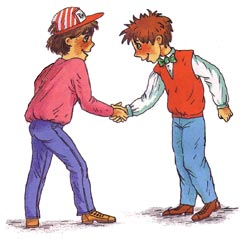 Одной из техник разрешения школьного конфликта является техника активного слушания.
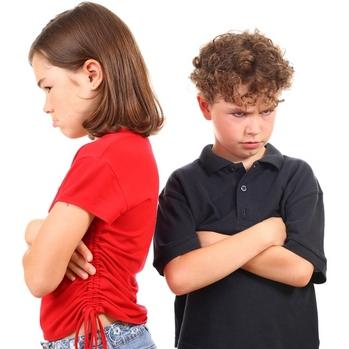 Автор метода – Карл Роджерс.
Принципы активного слушания:
Слушай сопереживая - старайся понять и форму, и содержание. 
Старайтесь все прояснить для себя, перефразировав услышанную информацию или составив резюме.
Задавайте вопросы и все выясняйте.
Польза активного слушания
Усилит чувство собственного достоинства
Поможет взаимодей-ствию
Определит проблемы 
и способы их решения
Результаты АС
Исчезает или сильно ослабевает отрицательное переживание ребенка. 
 Ребенок, убедившись, что взрослый готов его слушать, начинает рассказывать о себе все больше. 
 Ребенок сам продвигается в решении своей проблемы.
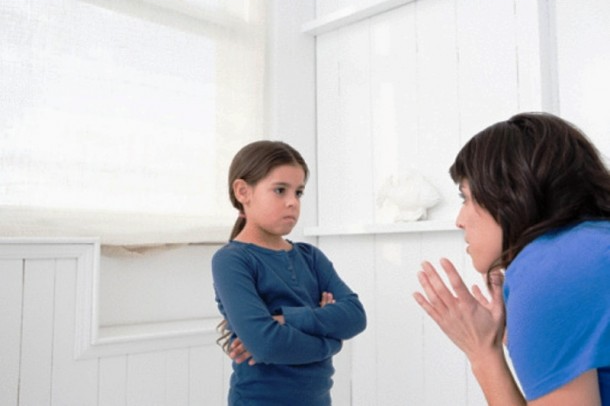 Как построить фразу при «активном» слушании?
Озвучить  то, что чувствует или переживает ребенок.
Повернитесь к нему лицом. Очень важно, чтобы его и ваши глаза находились на одном уровне.
Не следует задавать вопросы. Ваши ответы должны звучать в утвердительной форме.
Правила активного слушания:
1. Доброжелательный настрой. 
 2. Не устраивать расспросы. 
 3. Делать паузу. Давать собеседнику время подумать.
 4. Не бойтесь делать ошибочные предположения насчет испытываемых собеседником чувств. Если что не так, собеседник поправит вас.
 5. Зрительный контакт.
 6. Если вы понимаете, что собеседник не настроен на разговоры и откровенность, то оставьте его в покое.
Основные приемы АС
Обобщение
Поощрение, одобрение.
Развитие мыслей собеседника
Повтор
Сопереживание
Уточнение
Отражение чувств собеседника
Пересказ
Обобщающая схема
АС мешают:
приказы, команды;
предупреждения, предостережения, угрозы;
морализация, нравоучения, проповеди;
готовые советы и решения;
доказательства, приведение логических доводов;
критика, выговоры, обвинения;
использование догадок;
выспрашивание, расследование;
сочувствие на словах, уговоры, увещевания,
отшучивание, уход от разговора.
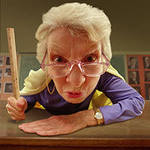 Примеры.
Желаю Вам успехов!
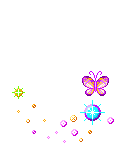